一图解读
开平市城乡特困居民医疗救助办法（2018年修订）
一、《医疗救助暂行办法》主要内容
救助范围和标准
资金来源和管理
法律责任
总则
一
二
三
四
五
六
七
八
申请、审批程序
社会力量参与
救助对象
附则
二、医疗救助对象
1、重点救助对象（最低生活保障对象、特困供养人员和孤儿）
2、低收入家庭成员
收入型贫困（本地户籍）
医疗救助对象
3、精准扶贫重点帮扶对象
亮点：结合本地实际增加了精准扶贫重点帮扶对象。
4、事实无人抚养儿童（又称：困境儿童）
5、重残人员
6、病困人员
支出型贫困（本地户籍和符合一定条件的外来人员）
重困人员
亮点：将符合一定条件的持本地居住证的常住人口纳入医疗救助对象范围，享有与户籍人口同等的医疗救助政策。
三、救助范围和标准
重点救助对象、精准扶贫重点帮扶对象、低收入家庭成员等参加基本医疗保险的个人缴费部分，给予全额资助。
亮点：资助参保的低收入家庭成员范围由原来的低收入家庭中60岁以上的老年人、未成年人和低收入重病患者调整扩大为低收入家庭所有成员。
资助参保
门诊救助
对重点救助对象、精准扶贫重点帮扶对象、低收入家庭成员在门诊接受治疗的费用给予门诊救助。
最低生活保障对象、重残人员和困境儿童
救助比例80%
在年度最高救助限额内，在医保协议管理机构就医，经基本医疗保险、大病保险及各类补充医疗保险、商业保险报销后，住院的范围内医疗费用，给予适当比例补助。
亮点：提高了医疗救助标准。
救助比例100%
特困供养人员、孤儿
住院救助
低收入家庭成员、病困人员和重困人员
救助比例70%
根据《关于印发江门市城乡精准扶贫精准脱贫医疗保障实施方案的通知》规定标准给予医疗救助
精准扶贫重点
帮扶对象
亮点：降低门槛、高效便民
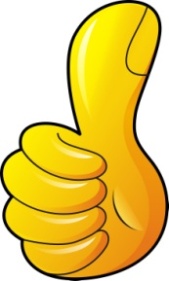 二次救助
对经医疗救助后医疗费用个人负担仍较重的医疗救助对象，年度内救助后自负医疗费用在2000元或以上的（以正规医疗单据为准），给予其自负医疗费用80%的二次医疗救助。
免收押金
重点救助对象在定点医疗机构住院，免交住院押金。
“一站式”结算
已参保的重点救助对象、精准扶贫重点帮扶对象和低收入家庭成员等在本市定点医疗机构就医所发生的医疗费用，实现医疗救助和基本医疗保险、大病保险同步“一站式”结算。
四、申请、审批程序
实行“一站式”结算
重点救助对象、精准扶贫重点帮扶对象、低收入家庭成员
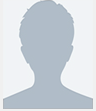 未能实行“一站式”结算的，由救助对象向所属镇街民政部门申请零星医疗救助，实行社会化发放
镇政府（街道办）10个工作日内入户调查
向户籍所在地镇政府（街道办）提出书面申请
零星医疗救助申请流程：
申请救助对象
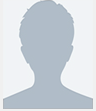 符合条件的，3个工作日内，提出审核意见，并公示5日
有异议
无异议
核准救助金额，并由镇政府（街道办）公示
符合条件
提请财政部门拨付医疗救助金
镇政府（街道办）组织民主评议
无异议
符合条件
3个工作日内，上报市民政部门
市民政部门5个工作日内完成审核。
符合条件
退回并书面告知申请人
有异议
不符合条件
不符合条件
3个工作日内，
书面告知申请人
重新组织核查
3个工作日内，
书面告知申请人
不符合条件
五、明确医疗救助管理
明确医疗救助基金的来源、管理部门、调整使用和结算方式等内容。
明确不予救助的医疗费用范围；对医疗救助对象达到出院条件而拒绝出院、未参加医疗保险的救助对象合规范围内发生的医疗费用等内容作相应的规定
明确救助信息系统开发及维护经费纳入财政预算
六、社会力量参与
各级政府按照相关法律法规制定相关政策，鼓励和支持社会力量参与医疗救助
鼓励单位和个人等社会力量通过捐赠、设立帮扶项目、创办服务机构、提供志愿服务等方式，参与医疗救助
研究探索将医疗救助具体服务事项，通过委托、承包、采购等方式，向社会力量购买服务
广泛动员社会公众积极参与志愿服务